Onderzoekend lerenHoe zien opdrachten voor onderzoekend leren bij wiskunde er uit?
Tool IE-2: Het vergelijken van gestructureerde en ongestructureerde problemen
© 2016 mascil project (G.A. no. 320693). Lead partner University of Nottingham; CC-NC-SA 4.0 license granted. The project mascil has received funding from the European Union’s Seventh Framework Programme (FP7/2007-2013).
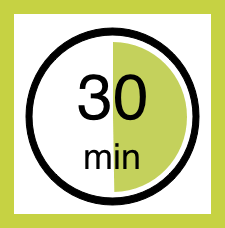 Overzicht
Doel: 
Nadenken over de verschillen tussen gestructureerde en ongestructureerde opdrachten en hoe ze gebruikt worden in de klas.

We zullen:
Typische probleem-opdrachten bespreken;
Kijken naar verschillende versies van hetzelfde probleem;
Ideeën delen.
[Speaker Notes: Het doel van deze tool is om verschillen te identificeren tussen gestructureerde en ongestructureerde opdrachten en hoe ze gebruikt worden in de klas. Deze activiteit begint met een korte inleidende bespreking, welke gevolgd wordt door het werken in tweetallen waarbij docenten gestructureerde en ongestructureerde versies van hetzelfde probleem vergelijken. Aan het eind komt de groep bijeen om de bevindingen uit te wisselen.]
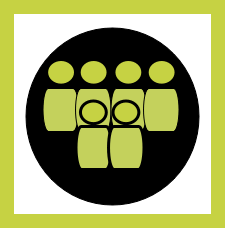 Gestructureerde en ongestructureerde opdrachten
Opdrachten in de klas zijn meestal gestructureerde.
Opdrachten in het beroepsveld zijn meestal ongestructureerd
Leerlingen hebben de mogelijkheid nodig om in de klas ongestrucutreerde opdrachten te maken.
[Speaker Notes: Houd een korte discussie als introductie op het onderwerp. Bespreek hoe in de meeste wiskunde en natuurwetenschappelijke lessen leerlingen gestructureerde opdrachten aangeboden krijgen en precies te horen krijgen welke technieken ze toe moeten passen. Leerlingen leren dan door instructies te volgen. Problemen en situaties die je in de wereld tegenkomt zitten meestal niet zo in elkaar. Authentieke problemen vragen van leerlingen dat ze kunnen vereenvoudigen, situaties kunnen modelleren, de benodigde kennis en processen kunnen kiezen uit hun ‘toolkit’, en dat ze kunnen testen wanneer hun oplossing 'goed genoeg' is voor het doel dat er ligt, in plaats van alleen maar oefeningen te zijn in het gebruiken van een specifieke vaardigheid of een concept. Het lijkt logisch dat wanneer het de bedoelings is dat leerlingen leren hun vaardigheden zelfstandig te gebruiken in hun toekomstige leven, dat zij dan in de les regelmatig de kans krijgen om aan minder gestructureerde problemen te werken.]
Gedetailleerd kijken naar de opdrachten
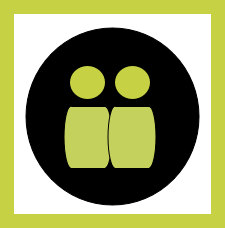 Vergelijk verschillende versies van hetzelfde probleem:
Welke keuzes hebben leerlingen?
Welke didactische punten zullen naar voren komen wanneer u dergelijke ongestructureerde problemen gaat gebruiken?
[Speaker Notes: Vraag de docenten in twee- of drietallen te werken. Geef ze de hand-out die zowel gestructureerde als ongestructureerde versies van de twee onderzoeksopdrachten (probleemoplos-opdrachten) bevat, die geplaatst zijn in verschillende beroepscontexten. De handout biedt ook voorbeeldantwoorden van leerlingen op de ongestructureerde problemen. Vraag de docenten om de minder gestructureerde versies van de opdrachten te vergelijken met de gestructureerde versies. Vraag ze om na te denken over de volgende vragen:
Welke beslissingen worden aan de leerlingen overgelaten?
Welke didactische punten zullen naar voren komen wanneer u dergelijke ongestructureerde problemen gaat gebruiken?

Engelse versie: http://mascil-toolkit.ph-freiburg.de/wp-content/uploads/2014/03/IE-2-Handout-Structured-and-unstructured-tasks.pdf 

Een Nederlandse versie kunt u vinden in de gelijknamige Primas nascholingsmodule op http://www.primas-project.eu/artikel/nl/1044/Tackling+unstructured+problems/view.do?lang=nl]
Gedetailleerd kijken naar de opdrachten
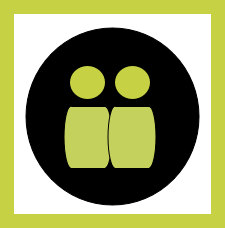 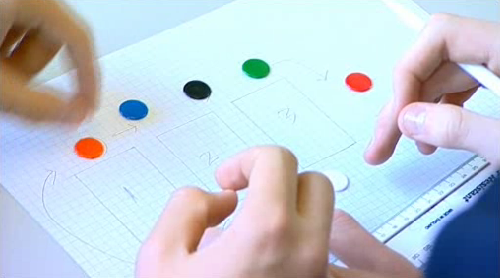 Leerlingen aan het werk aan het probleem van het tafeltennistoernooi.
Ideeën delen
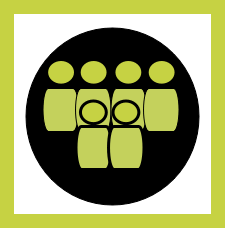 Hoe denk jij erover?
Ongestructureerde problemen zijn lastiger;
Het is lastiger om een les te plannen met deze problemen;
Leerlingen weten misschien niet eens hoe ze hieraan moeten beginnen;
Leerlingen zullen niet per definitie gebruiken wat we ze geleerd hebben;
Als we te snel hulp aanbieden, zullen de leerlingen slechts doen wat we zeggen en niet zelfstandig nadenken;
Leerlingen zullen met een grotere variëteit aan aanpakken en oplossingen komen; 
Leerlingen zullen misschien bevestiging vragen of het toegestaan is om een andere aanpak te kiezen of tot een andere conclusie te komen.
[Speaker Notes: Breng de groep weer bij elkaar en vraag elk twee- of drietal om hun bevindingen te delen. Maak een lijst van hun punten.
 
Een aantal  punten waar docenten waarschijnlijk onmiddellijk mee zullen komen zijn:
Ongestructureerde problemen zijn lastiger;
Het is lastiger om een les te plannen met deze problemen;
Leerlingen weten misschien niet eens hoe ze hieraan moeten beginnen;
Leerlingen zullen niet per definitie gebruiken wat we ze geleerd hebben;
Als we te snel hulp aanbieden, zullen de leerlingen slechts doen wat we zeggen en niet zelfstandig nadenken;
Leerlingen zullen met een grotere variëteit aan aanpakken en oplossingen komen; 
Leerlingen zullen misschien bevestiging vragen of het toegestaan is om een andere aanpak te kiezen of tot een andere conclusie te komen.]
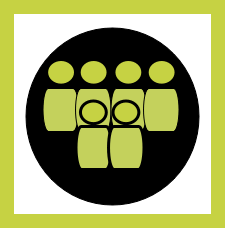 Finishing off
Als groep:
Bedenk een onderzoeksvraag;
Kies een ongestructureerde opdracht uit;
Voer de opdracht uit in een les.
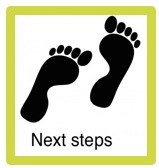 Volgende keer breng je verslag uit over hoe het is gegaan en wat je ervan geleerd hebt.
[Speaker Notes: Vraag de groep om een onderzoeksvraag op te stellen die verband houdt met het gebruik van ongestructureerde problemen. Vraag hen een ongestructureerde versie te kiezen (het liefst van een probleem dat ze al in een gestructureerde variant gebruikt hebben) en deze in de les voor te leggen aan hun leerlingen. Ze moeten er rekening mee houden dat ze hier de volgende bijeenkomst verslag van uit moeten brengen, waarbij de nadruk ligt op wat ze geleerd hebben over de onderzoeksvraag.]